КАК СБЕРЕЧЬ 
 ОРГАНЫ ЧУВСТВ
Зрение
1.Не трогать глаза грязными руками.
2. не сидеть безпрерывно у компьютера.
3. Давать отдых глазам каждые 40 минут.
4. не читать в полумраке,  а также лёжа.
5.Обеспечте себя достаточным освещением.
6. Не читайте в транспорте.
7. Оберегайте глаза от травм.
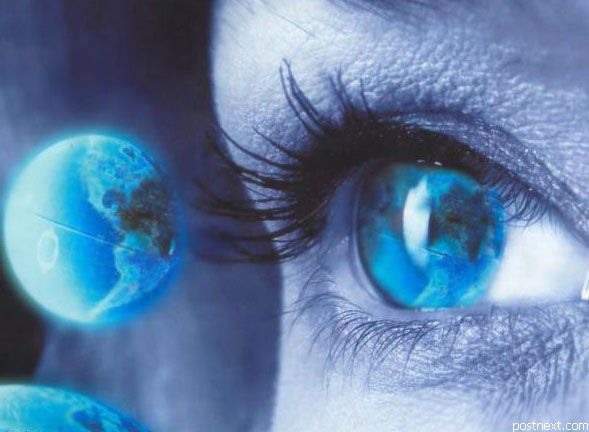 Слух
1. Не слушать часто музыку в наушниках.
2.Регулярно мыть уши тёплой водой.
3.При чистке ушей не пользоваться острыми предметами.
4.Берегите уши от простуды.
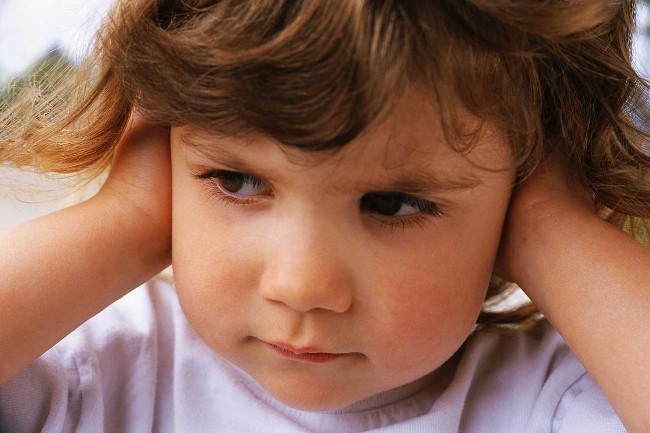 Вкус
1. Берегитесь простуды.
2. Следить за здоровьем зубов.
3.Не курите.
4. Не ешьте слишком холодную и горячую пищу.
5.После приёма пиши прополаскивать рот.
6.Не брать в рот острые предметы, чтобы не поранить язык.
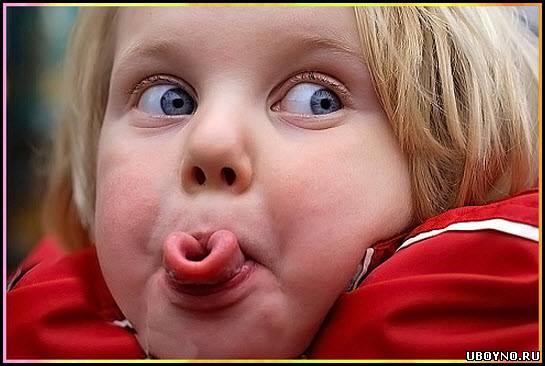 Обоняние
1. Содержать нос в чистоте.
2.Беречь организм от простуды.
3.Не засовывать в нос мелкие предметы.
4. Закалятся.
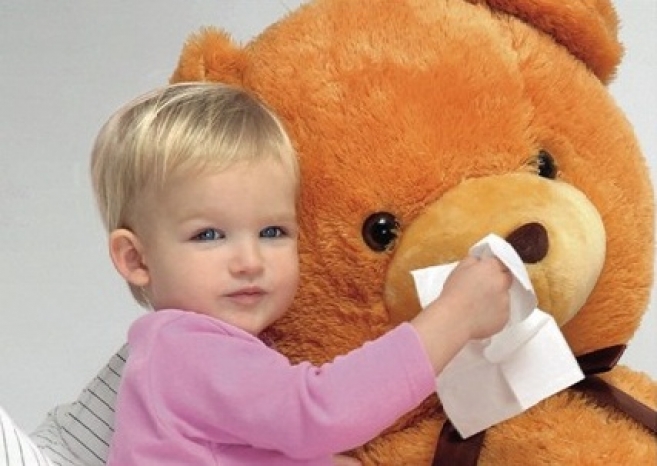 Осязание
1. Тщательно следите за кожей (соблюдайте гигиену).
2. Одевайтесь по погоде (чтобы избежать перегревания или обморожения).
3. Не трогайте горячие  предметы.
4.С химически опасными веществами работайте в перчатках.
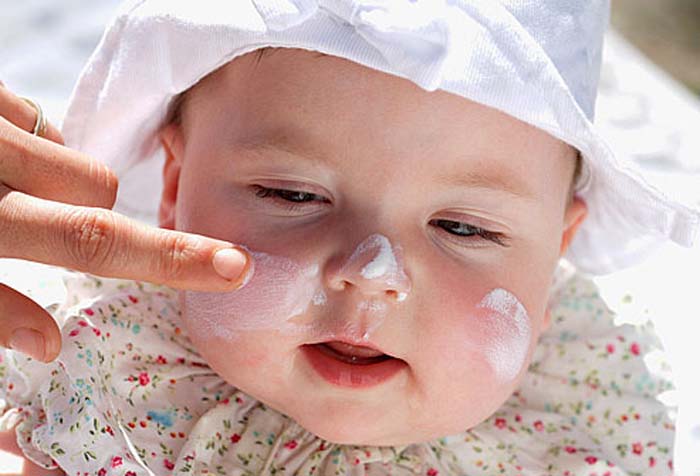